Внутренняя система оценки качества образования (ВСОКО) в управлении образовательнымучреждением 

Старший методист МКУ «УО» ПМР
Дмитракова Н.А.
Вопросы
 Понятия.
 Нормативная база.
 Функции ВСОКО.
 Различие оценки и контроля.
 Структура ВСОКО.
 Связь внешней и внутренней оценки.
 Информационная открытость.
Положение о ВСОКО разрабатывается на основании  нормативно-правовых документов
Федеральный закон от 29.12.2012 № 273-ФЗ «Об образовании в Российской Федерации»;
Приказ Минобрнауки России от 30.08.2013 N 1015 (ред. от 10.06.2019) «Об утверждении Порядка организации и осуществления образовательной деятельности по основным общеобразовательным программам - образовательным программам начального общего, основного общего и среднего общего образования»
ФГОС НОО, утв. приказом Минобрнауки России от 06.10.2009 № 373;
ФГОС ООО, утв. приказом Минобрнауки РФ от 17.12.2010 № 1897;
ФГОС СОО, утв. приказом Минобрнауки России от 17.05.2012 № 413;
Порядок  проведения  самообследования образовательной организацией (приказ Минобрнауки  от 14.06.2013 № 462)
Показатели	деятельности	  образовательной  организации, подлежащей  самообследованию  (приказ Минобрнауки России от 10.12.2013 № 1324);
Показателями, характеризующими	общие	критерии	оценки	качества
      образовательной  деятельности, организаций осуществляющих образовательную деятельность 
       (приказ 05.12.2014 г. №1547)
Документ, устанавливающий  региональную систему оценки качества образования;
Устав ОУ;
Положение	о	формах,	периодичности,	порядке	текущего	  контроля     и   промежуточной	
      аттестации  обучающихся;
Положение об индивидуальном учете освоения обучающимися образовательных программ и поощрений  обучающихся.
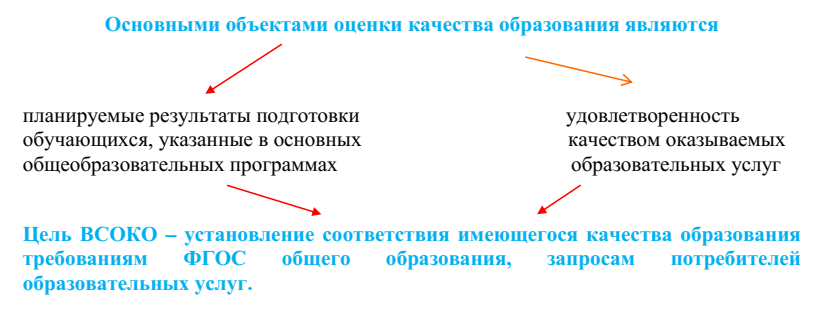 Задачи ВСОКО:
Выявление соответствия качества образования заданным требованиям ФГОС на каждом уровне образования.
 Создание единой системы диагностики и контроля состояния образования, обеспечивающей определение факторов и своевременное выявление изменений, влияющих на качество образования.
Обеспечение сбора, обработки и хранения информации в рамках внутришкольной системы оценки качества образования.
Повышение объективности контроля и оценки образовательных достижений обучающихся.
Технологическая поддержка системы оценки качества образования.
Обеспечение краткосрочного прогнозирования развития образовательного процесса в школе.
9
Чем ВСОКО отличается от ВШК
За основу принимаем ВСОКО:   не равно ВШК и не равно  внутришкольному мониторингу.

 ВШК – это обеспечение гарантий качественного образования

 ВСОКО – это установление соответствия имеющегося  качества образования требованиям ФГОС и запросу  потребителей, а также информирование потребителей о степени  соответствия
ВСОКО – инструмент управления качеством и операциональный     
                 ресурс ВШК
ВШК – обязательная составляющая управленческого цикла   
           (планирование, организация, руководство и анализ    
           образовательной деятельности)
Процедуры ВСОКО
Ориентируемся на внешнюю оценку. 
Процедуры внешней независимой оценки качества образования  включают:
 государственную итоговую аттестацию обучающихся, 
контрольно-надзорные процедуры, 
мониторинг качества обучения (ВПР, НИКО, региональные оценочные процедуры), 
международные сравнительные исследования качества образования (PISA, PIRLS, TIMSS и другие), 
процедуры аттестации педагогических работников, 
социологические исследования, 
общественно-педагогическую экспертизу, 
иные процедуры независимой оценки качества образования.
Процедуры ВСОКО
Внутренняя оценка качества образования включает процедуры:
 текущего,  промежуточного и итогового оценивания, 
формирующего оценивания, 
внутришкольного контроля процессов и результатов образовательной деятельности, 
школьного мониторинга качества образования
социологические опросы участников образовательных отношений с  целью установления степени удовлетворенности деятельностьюобразовательной организации,
проведение самообследования
Эффективность    ВСОКО   зависит
 от системности решений (положенных в основу  локального   нормативного   акта);
 профессиональной компетентности лиц;
  мобильности	и	открытости	изменениям	в	части	локальных	норм	и	используемых  процедур ВСОКО
Результаты ВСОКО – основа информационно-аналитических данных:

   для отчета о самообследовании;
   справок ВШК;
   аналитических отчетов по  проводимым  ОУ  мониторингам.

Различение функций:

 ВШК ориентирован на контроль состояния образовательной системы в  соответствии с действующим законода­тельством;
ВСОКО ориентирована на самоаудит образовательной системы с последующим  информированием заказчиков и потребителей образовательной услуги о степени  соответствия качества предоставляемого образования требованиям  государственных образовательных стандартов.
В структуру внутришкольной системы оценки качества образования входит оценка:
Качество управления ОО

Выступает как инструмент диагностики структуры управления и включает:

оценку состояния административной системы ОО;
ведение документооборота и оценку наличия и соответствия локальных актов установленным требованиям;
мониторинг работы педагогического совета, родительских комитетов;
диагностику деятельности администрации и т.д.
14
Качество  реализации образовательной деятельности

Предполагается оценка следующих показателей:
 
соответствие содержания образования ФГОС, 
профильность школы, 
используемые педагогические и информационные технологии, 
профессиональный рост педагогов школы, 
результативность профессиональной деятельности педагога, 
интеграция с сообществом и сетевое взаимодействие и др.
15
Качество результатов 

обученность и интеллектуальное развитие обучающихся, сформированность основных нравственных качеств личности, творческое развитие личности, 
сохранение здоровья, 
коммуникативность и социализированность личности, 
наличие положительной самооценки, 
удовлетворенность педагогов процессом и результатами деятельности учащихся, 
удовлетворенность родителей результатами обучения и воспитания ребенка и др.
Качество условий 

Качество условий как оценка качества процесса обеспечения 

кадровое обеспечение, 
учебно-методическая работа 
материально-техническое обеспечение и др.);
Управление качеством – основа ВСОКО
Шаг 1. Проектирование ВСОКО с учетом процедур внешних  независимых диагностик, НИКО (ВПР и др.); отчета о  самообследовании и публичного доклада, критериев НОКО.
Шаг 2. Проработка вопросов оценки в целевом разделе и  подпрограммах ООП школы; вычленение контролируемых  элементов содержания (КЭС) в рабочих программах.
Шаг 3. Отражение в пояснительных записках учебных планов форм  промежуточной аттестации.
Шаг 4. Отражение в ООП дошкольных групп системы диагностик  индивидуального развития воспитанников и оценки эффективности  РППС.
Шаг 5. Проработка Положения о ВСОКО с учетом смежных  локальных актов.
Качество программ
СООТВЕТСТВИЕ:
 структуры
 состава предметных областей и учебных предметов
 объема учебного плана и плана внеурочной деятельности

НАЛИЧИЕ:
 формируемой части ООП и ее документального подтверждения
 материалов по духовно-нравственному развитию, воспитанию   и  социализации учащихся
 материалов по развитию и формированию УУД
 дорожной карты развития условий
Качество условий
 Кадровые
 Психолого-педагогические
 Информационно-методические
 Материально-технические
 Финансово-экономические
«Система  условий:  системе
условий	должна	содержать:
<…>	механизмы	достижения  условий;	сетевой	график
описание
имеющихся
целевых	ориентиров		в  (дорожную	карту)	по
формированию	необходимой	системы	условий;	контроль  состояния системы условий» (п. 18.3.2 ФГОС ООО).
Качество результатов
 Личностные
 Метапредметные
 Предметные

«Система	оценки	достижения	планируемых	результатов	 освоения  ООП	основного	общего	образования	должна	включать	описание


итоговой	оценки	по	предметам,	не	выносимым	на	ГИА,	и	оценки  проектной деятельности обучающихся» (п. 18.1.3. ФГОС ООО)
Об индивидуальном учете достижений учащихся
 Каков запрос от родителей и социальных партнеров?
 Что подвергаем индивидуальному учету и почему именно это?
 В	каких
формах	осуществляем	(технология	портфолио	с
прописанным функционалом кураторов)?
 Чем и за что поощряем?
 Где и как фиксируем результаты учета?
 Где и как долго храним?
Локальные акты и документы
Документы

    Годовой план работы школы,  куда включены:
Контроль реализации ООП  (по каждому уровню, включая  ООП ДО);
Производственный контроль  (СанПиН) 1.1.1058-01);
Контроль качества  результатов
Локальные  нормативные акты
Положение о ВСОКО
Положение о формах,  периодичности, порядке  текущего контроля и  промежуточной аттестации  обучающихся
Положение об индивидуальном  учете освоения ООП и  поощрениях обучающихся (с  разделом по портфолио)
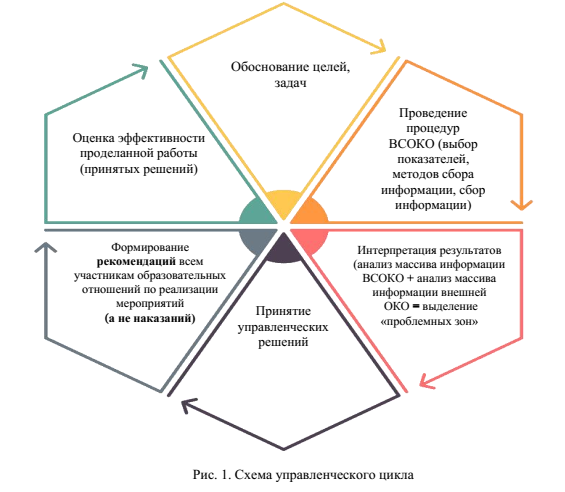 Новые тенденции во ВСОКО
раздел «Оценка образовательных результатов»  ориентиры на методы и инструменты  объективной оценки

      -   закрепить дифференцированный подход  к оценке предметных    результатов;
      -   вести единые правила выставления отметок;
      -   работать в зоне ближайшего развития;
      -  обеспечить формирование и развитие функциональнойграмотности;  
      -  оценка результатов внеурочной деятельности
Пример  из  планируемых результатов изучения  тематического раздел «Синтаксис односоставного предложения» – «указывать грамматическую основу односоставного предложения».
Первый вариант дифференциации – проверить, на каком уровне школьники достигли результата, 
разным по сложности дидактическим  материалом:– на базовом уровне: «В дверь постучали»;– на повышенном: «Уже несколько дней Петя чувствовал себя неважно»;– на высоком: «Все бы ничего, да, видно, ему одному придется работать над этим проектом».
Второй вариант – реализовать уровневый подход через усложнение задания. 
Например, учебное действие «находить односоставные назывные предложения» 
на базовом уровне   оценить заданием с выбором варианта ответа: «Укажи односоставные назывные
предложения в приведенных примерах». 
На повышенном уровне – заданием с развернутым ответом: «Подумай, как можно рассказать ученику 1-го класса 
про односоставные предложения. Запиши свой  вариант». 
На высоком уровне – комплексным заданием с межпредметными связями: «Известное стихотворение 
А. Фета  «Шепот, робкое дыхание…»   дает пример использования односоставных предложений с 
изобразительными целями. Какие это предложения? Как помогают они понять состояние лирического
героя?»
ПРИМЕР. 

   Если ученик выполнил задания только базового уровня, он может получить максимум 3 балла. 4 балла получит школьник,который справился с заданями повышенного уровня; 5 баллов –ученик, который выполнил задания высокого уровня.
Актуальное развитие ученика – уровень, на котором он на данный момент достигает результатов. 
   
    Попытки работать с заданиями более высокого уровня –зона ближайшего развития. 

   Педагоги должны пониматьпознавательные способности школьников и работать с учебноймотивацией. Для этого организуют индивидуальную работу в зоне ближайшего развития, чтобы дорастить предметные компетенции.
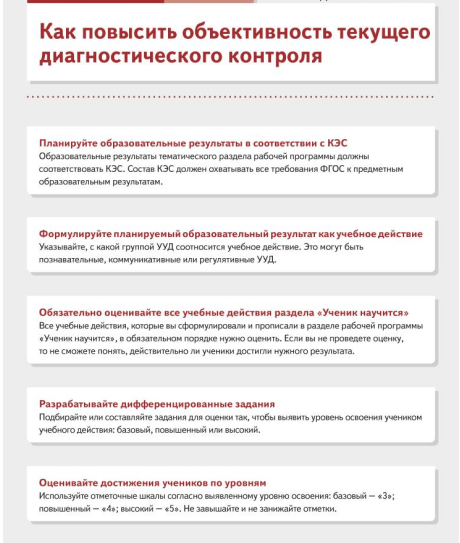 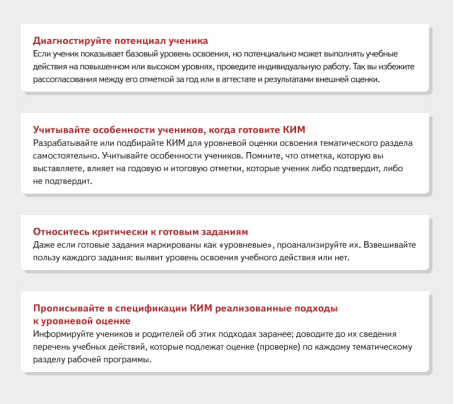 Работа в группах
35
«Веер управленческих решений
по проблемной ситуации на уровне  заместителя директора по учебно-  воспитательной работе,  методического объединения,  учителя»
Проблема «Необъективность  выставления отметки»
На	основании	результатов	статистического  анализа выполнения Всероссийских проверочных
работ	в	школе	были
выявлены  полученных
признаки		необъективности  результатов.	Результат
выполнения
ВПР   заметно  выше
русскому	языку	в	5	классе оказался
среднего	результата	по  региону.
Рекомендации учителям школы
37
Проанализировать задания, по которым результат  оказался выше среднего, с целью выявления причин  необъективности оценивания
Пройти	курсы	повышения	квалификации	(отдельным  учителям) по вопросам оценки качества образования
Рекомендации
МО учителей русского языка и литературы
 Организовать методическое сопровождение оценочной  деятельности учителей по созданию Фонда Оценочных  Средств (ФОС)
 Организовать методическую помощь учителям
 Организовать	коллегиальную	проверку  взаимопроверку
 Осуществить перепроверку результатов
работ	или
 Проводить качественный анализ работ текущего  контроля и промежуточной аттестации с последующим  составлением плана коррекционной работы по устранению  пробелов
Рекомендации администрации школы
Создать необходимые условия для организации и  проведения оценочных процедур
Организовать контроль на всех этапах процедуры  проведения и оценивания в соответствии с  требованиями порядка проведения
Направить учителей	на курсы повышения квалификации  по вопросам оценки качества образования по  необходимости
Включить в график ВШК	персонального контроля  деятельности учителей, показавших необъективный  результат при проверке ВПР
Проблема «Низкие результаты  сформированности познавательных  умений»
По итогам ДР были получены низкие результаты по  сформированности метапредметных познавательных  умений. В частности умение проводить несложные  наблюдения и ставить несложные опыты, используя  простейшее лабораторное оборудование
Рекомендации учителям школы
 Использовать результаты выполнения РДР по окружающему миру  как основу изучения эффективности своей деятельности и  дальнейшего совершенствования образовательного процесса
 Проанализировать результаты, полученные в ходе проведения РДР  по окружающему миру, соотнести с районными и общешкольными  результатами, наметить пути решения выявленных проблем
 Составить план коррекционной работы с учащимися, организовать  индивидуальную работу с учащимися, которые показали низкий  уровень выполнения заданий РДР по окружающему миру
 Определить учащихся, которые показали высокие результаты при  выполнении заданий РДР по окружающему миру; организовать  индивидуальную работу по поддержке одарённых, способных  учащихся по подготовке их к интеллектуальным олимпиадам и  конкурсам
 Определить задания, вызвавшие затруднение у учащихся при  выполнении работы, выявить причины возникновения затруднений
Рекомендации МО учителей  начальных классов	школы
Проанализировать результаты по ОО. Представить  результаты проведенной РДР по окружающему миру  на заседании методического объединения
пути оказания помощи отдельным педагогам
Определить	направления	методической
работы
образовательного	учреждения	в	соответствии	с  полученными результатами
Рекомендации администрации школы
Создать	необходимые	условия	для	организации	и
проведения  окружающему  наблюдений
выполнения  миру
практической	части	по  (проведение
несложных
и	постановки	несложных	опытов,
используя простейшее лабораторное оборудование)
Организовать		контроль	за	проведением	уроков  окружающего	мира	с
точки	зрения	используемых
технологий обучения
Направить	учителей		на	курсы	повышения  квалификации	по	вопросам	использования
технологий и средств обучения по необходимости
Источники
Савиных Г. Как проектировать Положение о ВСОКО из-за новых требований к оценке качества образования.[Электронный ресурс]. -https://kiro46.ru/docs/kak_polozhenie_vsoco.pdf 
Внутренняя система оценки качества образования общеобразовательной организациикак управленческий ресурс обеспечения объективности оценивания образовательных результатов обучающихся (сборник материалов). Под ред. С.В.Тарасова. Комитет  общего и профессионального образования Ленинградской области, 2019
Методические рекомендации по совершенствованию внутренней системы оценки качества образования. Краснодар, 2019